Programme


12h00-12h45 : Accueil des participants cocktail déjeunatoire


12h45-13h10 : Pneumopathies communautaires en ville et à l’hôpital : Recommandations thérapeutiques 2025
Dr Gudin

13h10 – 13h40 : Gestion des pneumopathies : quels examens biologiques?
Dr De Martino

13h40 – 14h : Actualités sur la rougeole et nouveautés calendrier vaccinal 2025
Dr Merle De Boever




14h00-14h15 :Conclusion et temps d’échange
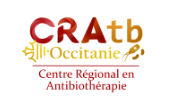 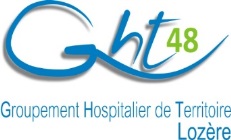 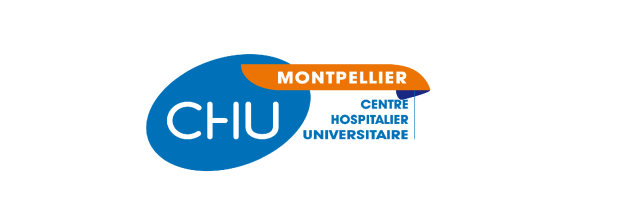 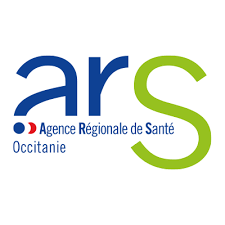 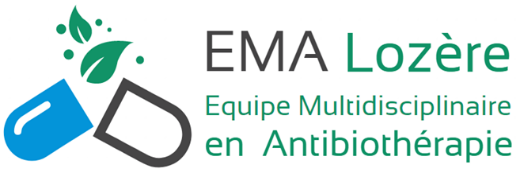 Invitation à la 5ème Rencontre
EMA – Médecine Générale Lozère  

Bastien GUDIN (CH Lozère, EMA) ,Corinne MERLE DE BOEVER (Maladies infectieuses et Tropicales, CHU Montpellier, EMA Lozère), Sylvie De Martino(Biologie CH Lozère, EMA Lozère)
Mercredi 18 Juin 2025
de 12h00 à 14h15
IFSI Mende (Salle AS pour le repas et Amphi bleu pour les présentations)
Merci de confirmer votre participation
par mail à l’adresse suivante : bastiengudin@ch-mende.fr
Quelle antibiothérapie des PAC en ambulatoire ?
Uniquement si allergie grave aux bêta-lactamines et pas d'autre possibilité thérapeutique : lévofloxacine
Lors de la réévaluation à H72 
En cas d'échec de l'antibiothérapie par bêta-lactamine : relais par un macrolide.
En cas d'échec de l'antibiothérapie par macrolide : relais par une bêta-lactamine (amoxicilline ou amoxicilline-acide clavulanique ou C3G injectable selon la présence de comorbidités)
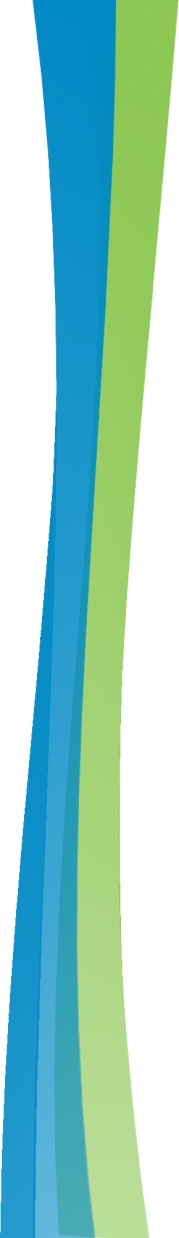 PAC ambulatoire
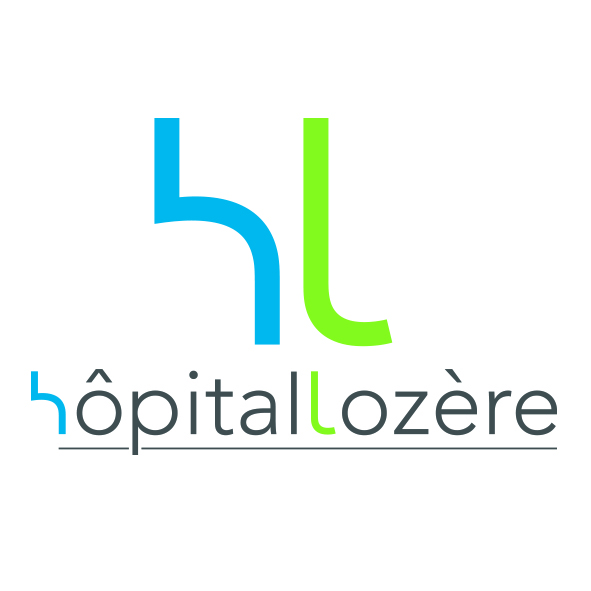 Pneumocoque, seule cible des antibiothérapies probabilistes en première intention hors comorbidité ou contexte grippal
96% des souches sont sensibles à l’amoxicilline à la posologie recommandée
100% sont sensibles aux C3G parentérales
100% sont sensibles à la Pristinamycine
100% sont sensibles à la Levofloxacine
75% sont sensibles aux macrolides Trou dans la raquette


 Staphylocoque Aureus et Haemophilus influenzae doivent être couverts en cas de contexte d’infection grippale 
L’amoxicilline-acide clavulanique est l’antibiotique de choix car :Disponible Per Os et IV. Staphylocoques Sensibles à Amoxicilline < 10%.
C3G est une alternative mais uniquement injectable et activité sur Staphylocoque n’est pas optimale.
Pristinamycine (bonne activité sur ces 2 germes) reste une alternative possible en cas d’allergie aux beta-lactamines dans le contexte ambulatoire.
Un Antibiogramme rendant une sensibilité à l’oxacilline signifie que le staphylocoque est sensible à l’Amoxicilline-acide clavulanique, la Cefazoline et aux C3G parentérales
Comorbidités à considérer dans le choix d'une antibiothérapie probabiliste pour une PAC
Une seule comorbidité suffit à modifier le choix de l'amoxicilline comme antibiothérapie probabiliste

L'âge sans comorbidité n'est pas un critère à prendre en compte

L'asthme n'est pas une comorbidité modifiant de choix de l’antibiothérapie probabiliste
* sauf nitrofurantoïne, fosfomycine orale, pivmécillinam ; **AVC, Parkinson, Démence, SEP… ; ***corticoïdes systémiques ≥ 10 mg/j, autres traitements immunosuppresseurs, asplénie, agranulocytose, infection par le VIH avec une numération lymphocytaire T CD4  200/mm3, déficit immunitaire primitif…; ****Oxygénothérapie Longue Durée
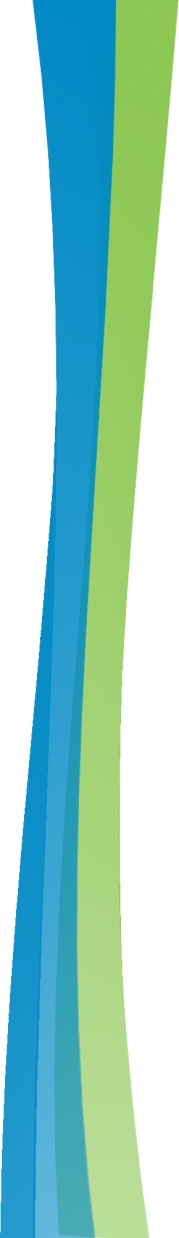 PAC ambulatoire
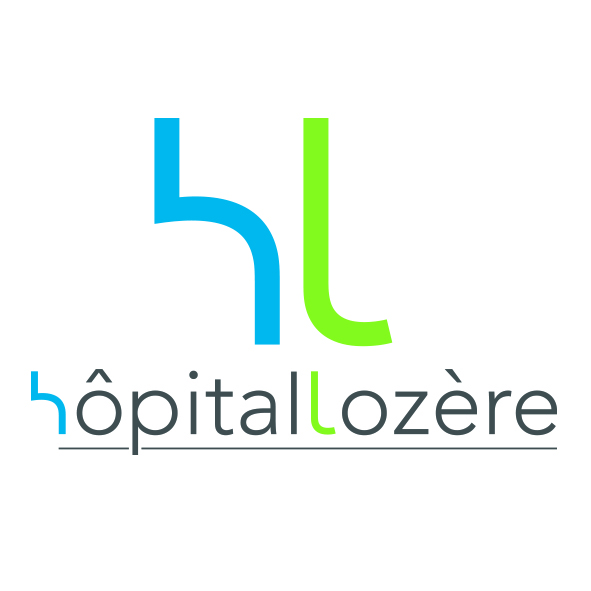 En cas de comorbidités ou institutionnalisation, l’antibiothérapie probabiliste doit couvrir Pneumocoque, Staphylocoque, Haemophilus et Entérobactéries
Amoxicilline-Acide clavulanique reste l’antibiotique de choix
C3G parentérale en alternative
Ici, le spectre devant couvrir les entérobactéries, la Pristinamycine perd sa place : résistance naturelle
La Levofloxacine est donc une option uniquement en cas d’allergie documentée à toute la classe des Bêta lactamines




 Il n’y a pas d’indication aux Corticoïdes en contexte ambulatoire

Pas de place pour les C3G orales : Cefixime et Cefpodoxime
Orientation vers un agent intra-cellulaire
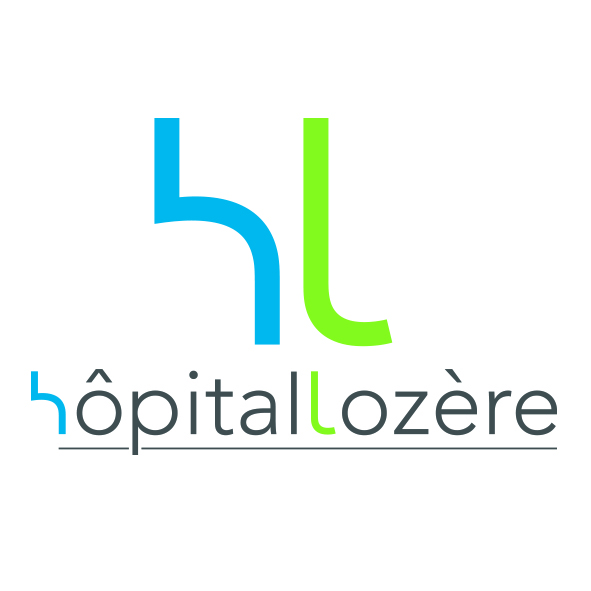 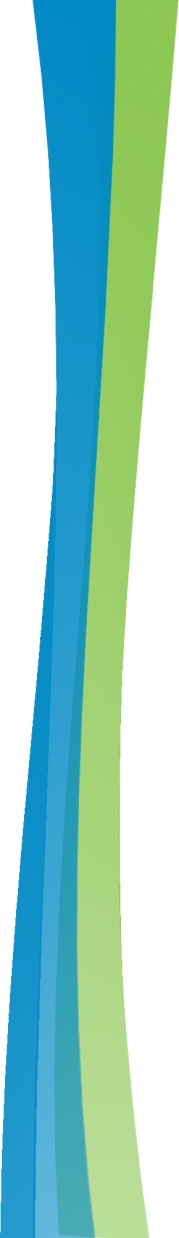 Mycoplasma Pneumoniae
Âge jeune, contexte épidémique
Installation subaiguë
Signes extra-respiratoires : ectodermoses, érythème polymorphe
Pneumonie interstitielle

 Légionella (0,5 à 10% des Pneumopathies)
Attention 98% des légionnelles confirmées conduisent à une hospitalisation donc si vous la suspectez Hospitalisation vivement conseillée
Signes digestifs
CPK élevées
Installation rapidement progressive (2-3 jours)
Exposition (voyage, travaux)
Saison (prédominance en été)
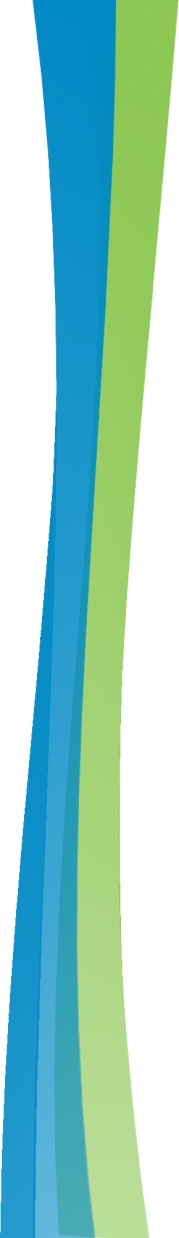 PAC ambulatoire
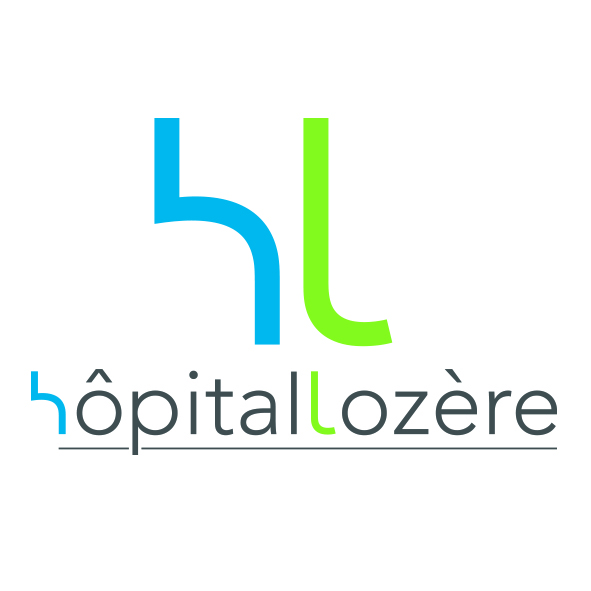 En cas de couverture des germes atypiques
>90% des Mycoplasmes et > 95% des Légionelles sont sensibles aux macrolides
Clarithromycine ou Roxithromycine ou Spiramycine plutôt qu’Azithromycine qu’il est préférable de réserver à d’autres indications particulières ou aux légionelloses non graves documentées.
La pristinamycine et la doxycycline sont des alternatives efficaces sur les germes intra-cellulaires qui permettent de reléguer la levofloxacine au statut d’ultime recours en probabiliste



 A fortiori dans le contexte ambulatoire, lors de la réévaluation à 72h, en cas d’échec de la première antibiothérapie il est recommandée de la changer et non d’additionner les antibiotiques :
Avant : Amoxicilline Echec à 72h Amoxicilline + Macrolide
A présent : Amoxicilline Echec à 72h Macrolide
Quelle antibiothérapie des PAC en cas de suspicion ou confirmation de bactérie atypique chez l'adulte ?
Macrolides :, clarithromycine, roxithromycine, spiramycine, azithromycine
Quelle antibiothérapie probabiliste des PAC non graves en hospitalisation ?
Lévofloxacine : uniquement si allergie grave aux bêta-lactamines ou si contre-indication aux macrolides en cas de suspicion de bactérie atypique
PAC non grave hospitalisée
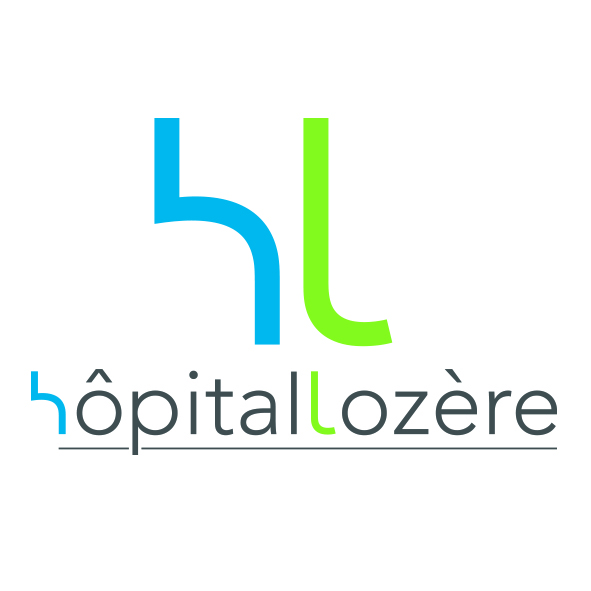 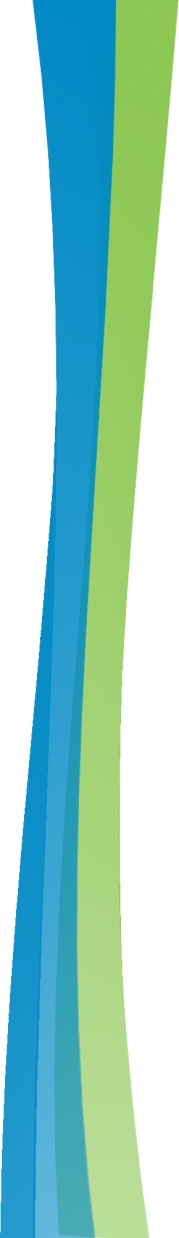 L’amoxicilline est présente dans les recommandations mais comorbidités souvent présentes, l’antibiotique de première intention sera souvent l’Amoxicilline-Acide clavulanique

 La pristinamycine n’est pas recommandée
 La levofloxacine peut être envisagée uniquement si :  
Allergie à la classe des Bêta-lactamines dans le cas classique
Allergie ou interaction contre-indiquant (notamment médicaments torsadogènes ou substrats du Cytochrome 3A4) les macrolides en cas de couvertures des germes atypiques

En cas d’échec à 72h : Préférer changement de molécule.
En cas d’échec : Scanner Thoracique recommandé à la recherche de complication ou diagnostic différentiel
Quelle antibiothérapie des PAC graves ?(en l'absence de facteur de risque d'infection à Pseudomonas aeruginosa)
Désescalade PAC Grave
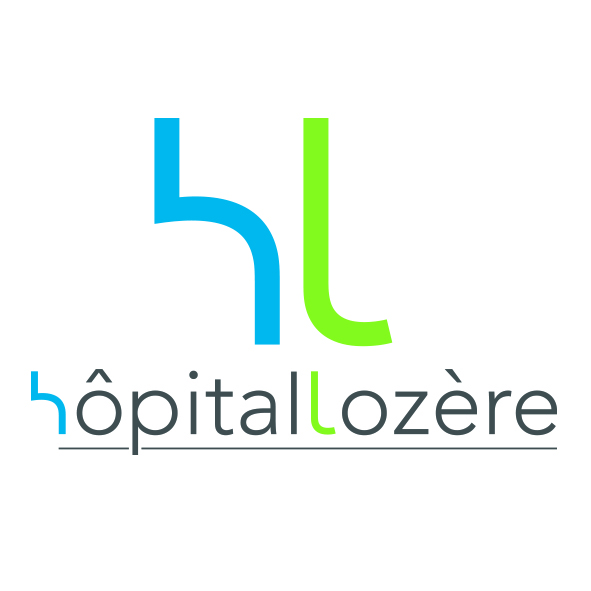 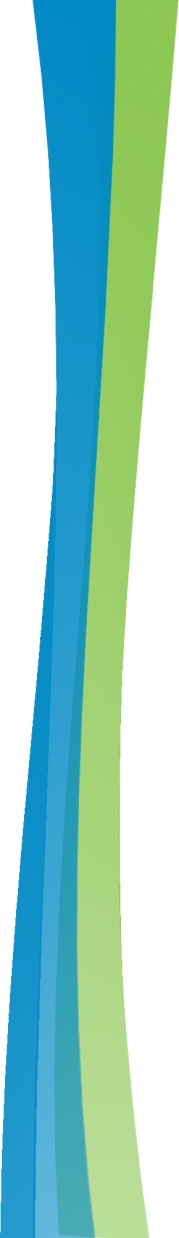 Suppression Spiramycine à J3 si :
Amélioration clinique
Antigénurie légionelle négative
Hémoculture positive

 Suppression C3G IV à J3 si 
Antigénurie légionelle Positive
PCR multiplex positive à Germe atypique
Quelle ATB probabiliste ou documentée des PAC graves à Staphylococcus aureus secréteur de toxine de Panton Valentine ?
Tableau évocateur de PAC grave à S. aureus secréteur de toxine de Panton Valentine :
Contexte post-grippal, gravité, présentation évocatrice : hémoptysie, leucopénie, rash cutané et pneumonie nécrosante (nodules multiples, images excavées)

*clindamycine : active sur la plupart des bactéries atypiques mais pas sur toutes les souches de légionelle
Quand prescrire une association antibiotique ?
PAC graves : bithérapie probabiliste associant une bêta-lactamine (C3G : ceftriaxone ou céfotaxime) et un macrolide
Désescalade rapide vers une monothérapie par bêta-lactamine en l'absence d'argument en faveur d'une bactérie atypique 
Bithérapie non recommandée dans les PAC si documentation bactériologique (y compris à L. pneumophila), à l'exception des pneumonies graves à Staphylococcus aureus secréteur de toxine de Panton Valentine 
PAC grave à Staphylococcus aureus secréteur de toxine de Panton Valentine : ajout d’un antibiotique avec activité anti toxinique (sauf si monothérapie par linézolide)
[Speaker Notes: Désescalade]
Quand prescrire une Bêta-lactamine anti Pseudomonas aeruginosa ?
PAC non graves, si
Colonisation et/ou infection respiratoires récentes (< 1 an) documentées à P. aeruginosa
PAC graves, si
Colonisation et/ou infection respiratoires récentes (< 1 an) documentées à P. aeruginosa
Ou Antibiothérapie parentérale récente (< 3 mois) ou BPCO grave ou bronchectasies ou trachéotomie
Modalités
Céfépime ou pipéracilline-tazobactam en première intention en l'absence de colonisation préalablement documentée avec antibiogramme disponible
Prendre en compte le dernier antibiogramme disponible pour le choix de la bêta-lactamine utilisée dans le cadre du traitement probabiliste (en cas de colonisation et/ou infection préalablement documentée)
Réaliser des examens bactériologiques en cas de prescription probabiliste d'une bêta-lactamine active sur P. aeruginosa afin de faciliter la réévaluation de l'antibiothérapie et la désescalade
Ajouter une molécule active sur les bactéries atypiques en cas d’antibiothérapie probabiliste d'une PAC grave chez un patient à risque de P. aeruginosa
Quand prescrire une corticothérapie systémique?
PAC graves
En l’absence de : 
Myélosuppression, 
Pneumonie d'inhalation 
Etiologie grippale 
Modalités :  Hémisuccinate d'hydrocortisone 
Dans les 24 heures suivant l'apparition des signes de gravité 
Posologie de 200 mg/j (IVSE) : J1-J4
J4 : réévaluation puis décroissance 
Durée totale (fonction de la réévaluation) : 8 à 14 jours
Quelle imagerie de contrôle et à quel moment ?
Scanner thoracique
A H72, si non-amélioration ou aggravation
Après un délai d'au moins 2 mois, si présence de facteur de risque de cancer broncho pulmonaire : âge ≥ 50 ans associé à un tabagisme (≥ 20 paquets-année actif ou sevré depuis moins de 15 ans) après information du patient dans le cadre d'une décision partagée
Quelle durée de traitement antibiotique ?
Un traitement supérieur à 7 jours doit être argumenté (ex : complications)
Quelle posologie d’antibiotique ? (en l’absence d’insuffisance rénale)
Vaccinations
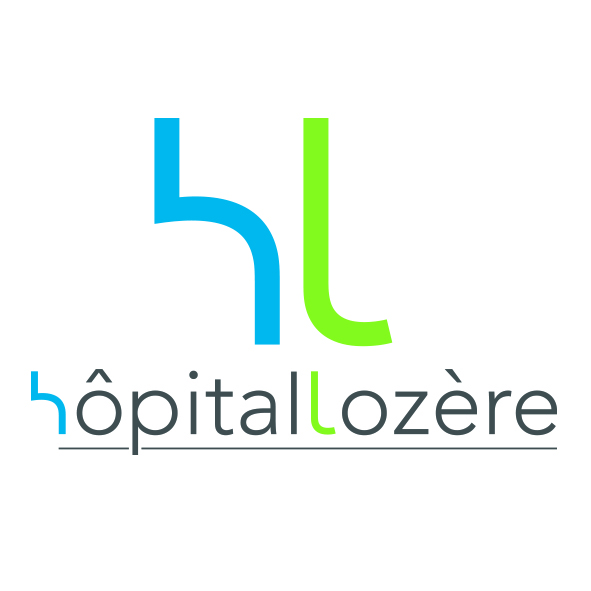 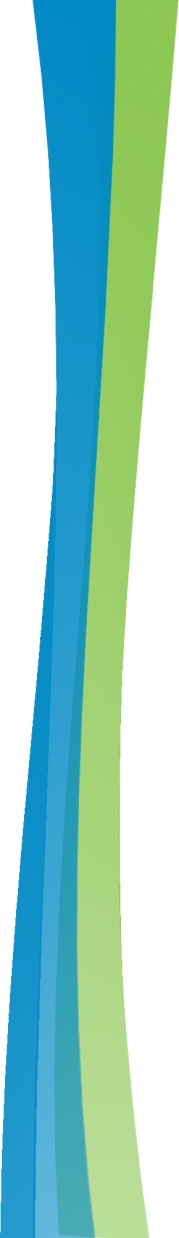 Vaccin Pneumocoque (Prevenar 20 ®) : Tout le monde à partir de 65 ans ou en présence de comorbidités

 Vaccin VRS : Tout le monde à partir de 75 ans ou 65 ans et comorbidités cardiaques ou pulmonaires 
Pas encore remboursé : 196 € (Abrysvo®) : Une seule dose nécessaire
Vaccin grippe : Tout le monde à partir de 65 ans pendant la période épidémique
Vaccin Covid : Une à 2 vaccinations par an selon âge et facteurs de risque
Bonus : Pneumonie Inhalation
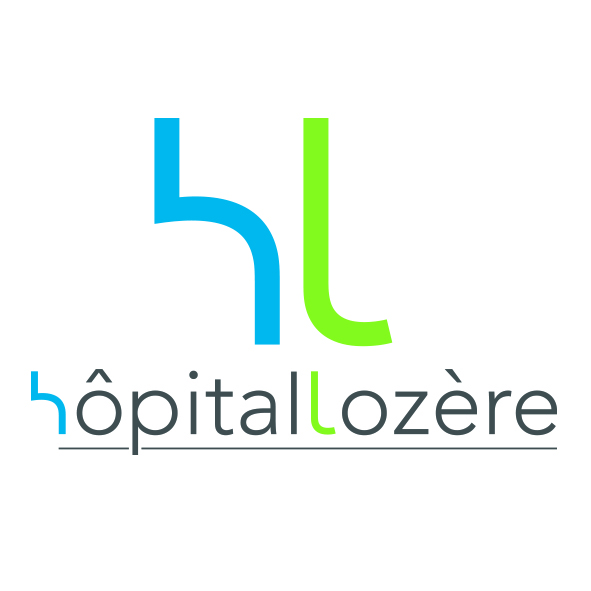 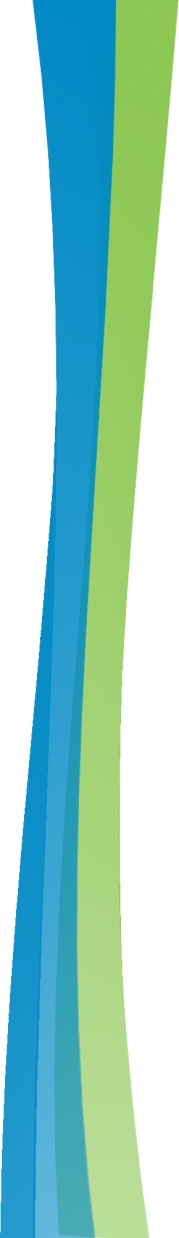 Après une fausse route : surveillance clinique. Antibiothérapie uniquement si apparition de signes de pneumonies lors de la surveillance.
Amoxicilline-Acide Clavulanique en molécule préférentielle, Ceftriaxone seule en alternative et en cas d’allergies à l’ensemble des bêta-lactamines Cotrimoxazole.
Metronidazole n’est plus recommandé (implication des anaérobies très faible et couverture par Augmentin et Ceftriaxone)
Piperacilline-Tazobactam uniquement en cas d’échec à 72h. En cas de nouvel épisode après premier épisode résolutif, utiliser l’antibiothérapie précédente.
Une antibiothérapie couvrant le SARM et/ou le Pseudomonas ne doit être envisagée que dans certains cas précis et la réalisation d’un ECBC est alors recommandée
SNG ou GPE non efficaces pour prévenir l’apparition de pneumonies d’inhalation.
IPP, psychotropes, anticholinergiques peuvent favoriser la survenue d’une pneumonie d’inhalation.
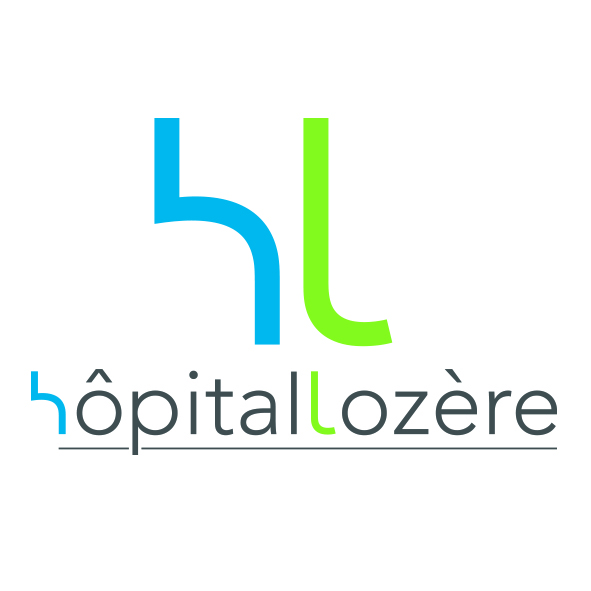 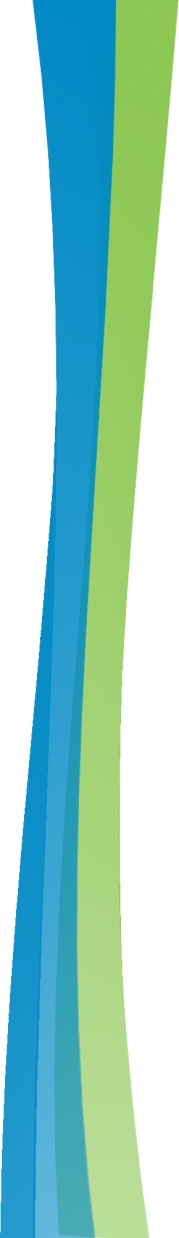 Merci de votre attention